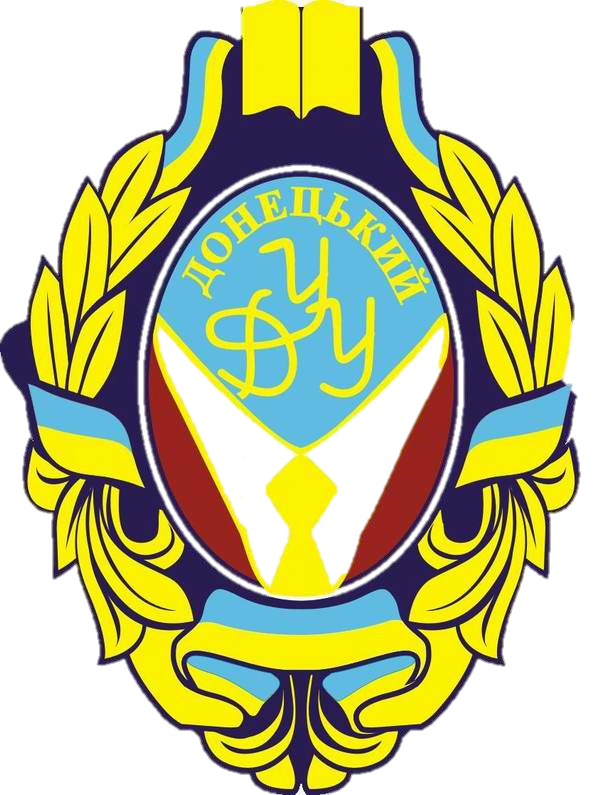 Тема 1. Професійний розвиток на державній службі: умови та критерії
ефективності
<номер>
Ефективність державної служби — це властивість управлінських дій, рішень, поведінки, що відображує міру те, наскільки ці дії приводять до бажаного суспільству результату.
Становлення та розвиток державної служби в Україні відбувалося на всіх етапах її історії та державотворення. Паростки державної служби можна розпізнати у найперших державних утвореннях на території України. 
Основне призначення державного апарату полягає в забезпеченні високого рівня здоров’я, освіти, безпеки та добробуту населення. Оцінювання таких показників може здійснюватися за певний період діяльності органу або виборної особи, порівняно з іншими регіонами, країнами тощо.
Державна служба - це державний правовий і соціальний інститут, який здійснює в рамках своєї компетенції реалізацію цілей та функцій органів державної влади шляхом професійного виконання службовцями своїх посадових обов'язків і повноважень, що забезпечують взаємодію держави й громадян у реалізації їх інтересів, прав і обов'язків.
Закон України «Про державну службу» визначає, що державна служба в Україні – це професійна діяльність осіб, які займають посади в державних органах та їх апараті щодо практичного виконання завдань і функцій держави та одержують заробітну плату за рахунок державних коштів.
     Ці особи є державними службовцями і мають відповідні службові повноваження.
Актуальність теми дослідження:
Управління людськими ресурсами – це стратегічний і цілісний підхід до управління найбільш цінними активами організації, а саме персоналом, який індивідуально і колективно робить внесок в досягнення організаційних цілей.

Задачі управління формуванням людських ресурсів:  
                     прогнозування та планування потреб працівників; 
                     підбір та відбір кадрів; 
                     адаптація щойно прибувших працівників; 
                     збільшення ефективності виконаних робіт;
                     підвищення якості діяльності працівників; 
                     підвищення якості діяльності організації в цілому; 
                     зростання рівня життя працівників; 
                     удосконалення системи мотивації; 
                     розвиток ініціативності та новаторства.
Аксіоми управління кадровим потенціалом організації:

1. Будь-яка проблема підприємства – це проблема УЛР.
2. Персонал підприємства – це не тільки сьогоднішні працівники, а й ті, хто прийде працювати завтра, а також ті, хто звільняється.
3. Розуміння і зближення цілей роботодавця та працівників – це найкращий шлях до підвищення ефективності роботи підприємства.
4. Будь-яка проблема УЛР – це спільна проблема лінійних керівників і працівників кадрової служби
Державна кадрова політика - це політика держави у сфері державної служби, головною метою якої є забезпечення високого професіоналізму управлінського процесу та всіх ланок державного управління висококваліфікованими, ініціативними, добросовісними працівниками.

Демократичною прикметою нашого часу стало зростання ролі кожного громадянина у виробленні та реалізації кадрової політики (ст. 38 Конституції). Кожен може і повинен брати участь у формуванні органів державної влади і місцевого самоврядування (ст. 141 Основного Закону).
<номер>
Навчання у сучасному розумінні — це будь-яке заплановане вдосконалення поведінки того, хто вчиться, на основі нових знань, поглядів, цінностей, вмінь, навичок. При цьому освіту можна розглядати як організовану комунікацію з метою навчання.
Державний службовець, який навчається, прагне до самореалізації, до самостійності, до самоуправління.

Суспільство й держава потребують підготовки нової генерації і підвищення кваліфікації вже працюючих керівників та фахівців органів державної влади та місцевого самоврядування, формування реального та перспективного резерву їх кадрів. Таким чином, одним із пріоритетних напрямів соціально-економічного розвитку України є якісне вдосконалення загальнонаціональної системи підготовки, перепідготовки та підвищення кваліфікації працівників органів державної влади та органів місцевого самоврядування.
ДЯКУЮ ЗА УВАГУ!!!